Урок літературного читання
Підготувала вчитель початкових класів Терпіннівської ЗШ І-ІІІ ступенів
Павленко Оксана Євгенівна
Девіз уроку
Мало вміти читати, треба вміти думати.
Дихальні вправи
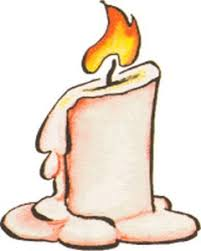 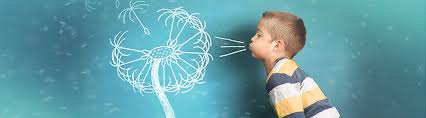 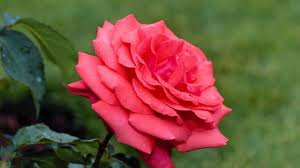 Попрацюймо над чистомовкою
Ку– ку – ку – розповів казку.
На – на – на – казочка смішна.
Ще – ще – ще – хочемо казочку ще.
Ся – ся – ся – любимо дідуся.
Ар – ар – ар – він найкращий казкар.
Ти початок прочитай та прислів’я відгадай
діла.
Не одежа красить людину, а добрі
Під лежачий камінь вода
У праці народжуються 
Тяжко тому жить, хто не хоче
не тече.
герої.
робить.
Кожній букві – своє місце
двигпо
цяпра
ямрі
йорге
совика
подвиг
праця
мрія
герой
висока
Тема уроку
Два Івани. Юрій Ярмиш
Відомий український казкар
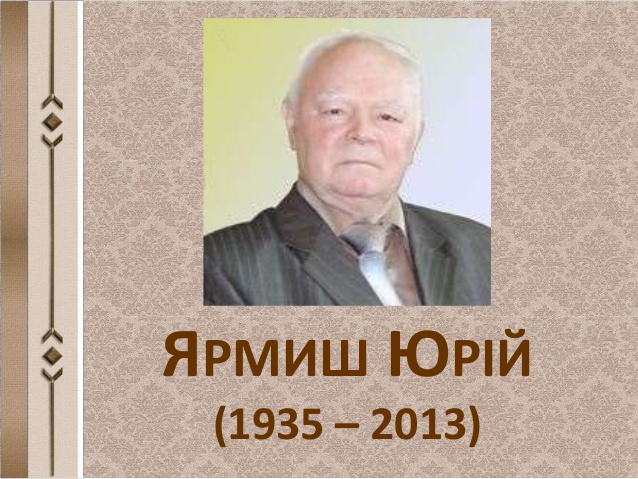 Ромашка «Блума»
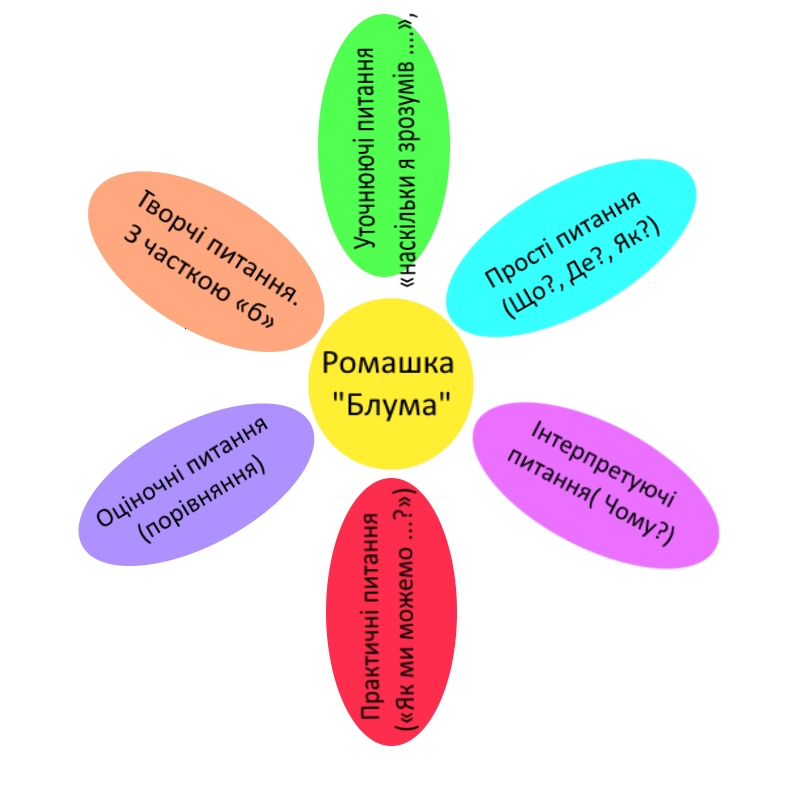 Кола ВенаІІ Іван                                    І Іван
цілеспрямований
ледачий
працьовитий
імена
наполегливий
безініціативний
мрійники
старанний
вік
активний
пасивний
У праці народжуються герої.
Під лежачий камінь вода не тече.
Вправа « Мікрофон»
Що цікавого було на уроці? 
Яка головна думка твору?
Що для себе ви взяли з  сьогоднішнього уроку?
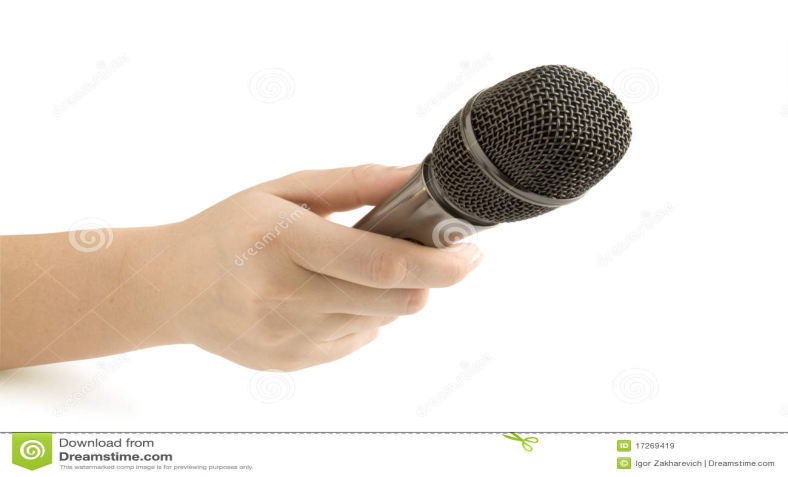 Домашнє завдання
1.Читати і творчо переказувати с.63-65.
2.Скласти поради для першого Івана, щоб його мрія здійснилася.
Дякую за роботу!
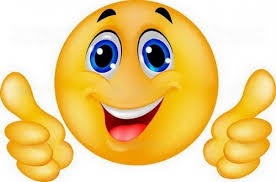